Acute Pyelonephritis
Dr. Ali Somily, MD
Objectives
Introduction
Epidemiology
Definition
Etiology
Pathogenesis
Pathology
Clinical presentations
Diagnosis
Treatment and prevention
Other Syndromes
UTI Terminology
Uncomplicated: infection of urinary bladder in host w/out underlying renal or neurologic disease

Complicated: infection in setting of underlying structural, medical or neurologic disease

Recurrent: > 2 symptomatic UTIs w/in 12 mos. following clinical resolution of each previous UTI after therapy

Reinfection: recurrent UTI caused by different pathogen at any time or original infecting strain    >13 days after therapy of original UTI

Relapse: recurrent UTI caused by same species causing original UTI w/in 2 wks after therapy
Introduction
It is very serious condition that lead to renal scarring, nephric,  perinephric abscess formation, sepsis
Clinical presentation is atypical in some patients
Update on the management
Prevalence of bacteriuria in different age groups
Risk Factors
Pregnancy (1/2 of asymptomatic will develop pyelonephritis if not  treated)
Diabetes (10 time more admission)
Immunosuppression
Obstruction
Catheterized  patients
Definition
It is Bacterial infection of the renal pelvis, tubules and interstitial tissue of one or both kidneys






Renal pelvis: pyelitis      - Renal parenchyma: pyelonephritis
- Bladder: cystitis             - Urethra: urethritis
[Speaker Notes: UTI: one or more structures in the urinary tract become infected after bacteria overcome its strong natural defenses. 
In spite of these defenses, UTIs are the most common of all infections and can occur at any time in the life of an individual. 

Screening for asymptomatic bacteriuria is not necessary during most routine medical examinations, with the following exceptions:
Pregnant women 
People undergoing urologic surgery

Infections of the urethra is uncommon, most often occur as a sexaully transmitted disease]
Etiology
Escherichia coli, which accounts for 70-90% of uncomplicated UTIs and 21-54% of complicated UTIs
the uropathogenic E coli (UPEC) erives commonly from the phylogenetic groups B2 and D, which express distinctive O, K, and H antigens. UPEC genes encode several postulated virulence factors (VFs), including adhesins P fimbriae  pap+genotype family, protectins, siderophores, and toxins
Staphylococcus saprophyticus, Klebsiella pneumoniae, Proteus mirabilis, enterococci, Staphylococcus aureus, Pseudomonas aeruginosa, and Enterobacter species
Rare candida, viruses, brucella and TB
Host factors
Pathogenesis
Ascending bacterial infection
Hematogenous spread to kidney is rare
Exception: neonates with Staphylococcus aureus
For optimal host defense function, intermittent & complete emptying of bladder must occur 
Urine is excellent culture medium
Bactericidal secretion from uroepithelial cells and glycoproteins inhibit bacterial adherence 
Renal parenchyma infections result in inflammatory response to contain infection but contributes to potential scarring
[Speaker Notes: Almost 95% of cases of UTIs are caused by bacteria that typically multiply at the opening of the urethra and travel up to the bladder. 

Ascending route of infection helps explain the gender difference b/c the shorter female urethra increases the frequency in girls
Prostatic fluid has protective effect b/c bacteriostatic effect in pubertal boys]
Pathology
Kidneys enlarge
Interstitial infiltration of inflammatory cells
Abscesses on the capsule and at corticomedullary junction
Result in destruction of tubules and the glomeruli
When chronic, kidneys become scarred, contracted and nonfunctioning
Symptoms and Signs
Acute pyelonephritis may be unilater or bilateral
Flank pain(pain in the costovertebral angle )or tenderness or both, fever, chill and lower urinary tract symptoms(urgency, frequency and dysuria)
Azotemia can occure
Other non infectious causes of these symptoms is renal infarct and caliculi .
In the chronic phase the patient may show unremarkable symptoms such as nausea and general malaise
Systemic signs occur as a result of the chronic disease: elevated BP, vomiting, diarrhea.
Differential Diagnosis
One fifth of the patients
Acute pelvic inflammatory disease
Ectopic pregnancy
Diverticulitis
Renal calculi
Complications
Hypertension, septic shock, multi organs failure, death
Renal or prinephric abscesses
Metastatic infection
Papillary necrosis
Acute renal failure
Emphysematous pyelonephritis
Renal gangrene
Localized or generalized atrophy/permanent loss of function
Diagnosis
Diagnosis is confirmed by bacteria (108/l or 105/ml) and pus  >= 10/HPF (90%)and leukocytes esterase , RBCS 20-40% in the urine and leukocytosis
A clean-catch or catheterized urinalysis with quantitative culture  on BAP and selective media and sensitivity identifies the pathogen and determines appropriate antimicrobial therapy
Blood culture 15-30%
BUN and Creatinine levels of the blood and urine may be used to monitor kidney function
IVP will Identify the presence of obstruction or degenerative changes caused by the infection process
Ultrasound or CT scan
Management
Patients with mild signs and symptoms may be treated on an outpatient basis with antibiotics for 7-14 days
Hospitalization in sever cases
Empirical treatment is TMP-SMX (Resistance  around 50%), fluoroquinolones is alternative
Ampicillin with aminoglycoside or third generation cephalosporins, pipracillin or carbapenems  in sever cases
Antibiotics are selected according to results of urinalysis culture and sensitivity and may include broad-spectrum medications
Prevention
Antimicrobial prophylaxis
TMP-SMX or fluoroquinolones 3/week or nitrofurantoin  daily
Intravaginal estradiol
300 ml of cranberry juice
Removal the  urinary catheter as soon as possible or use condom catheter
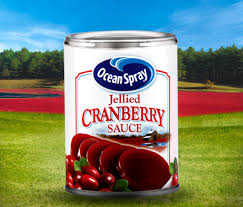 Prognosis
Prognosis is dependent upon early detection and successful treatment
Baseline assessment for every patient must include urinary assessment because pyelonephritis may occur as a primary or secondary disorder